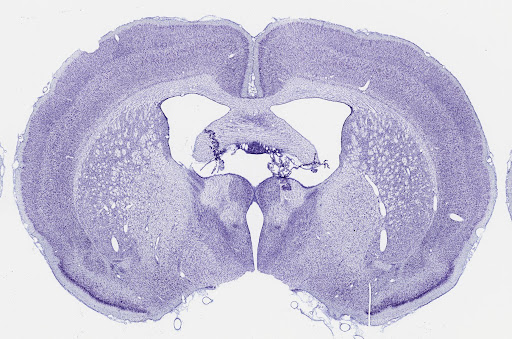 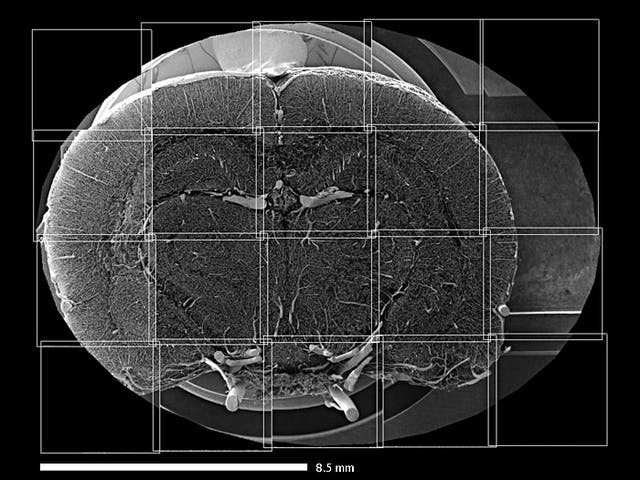 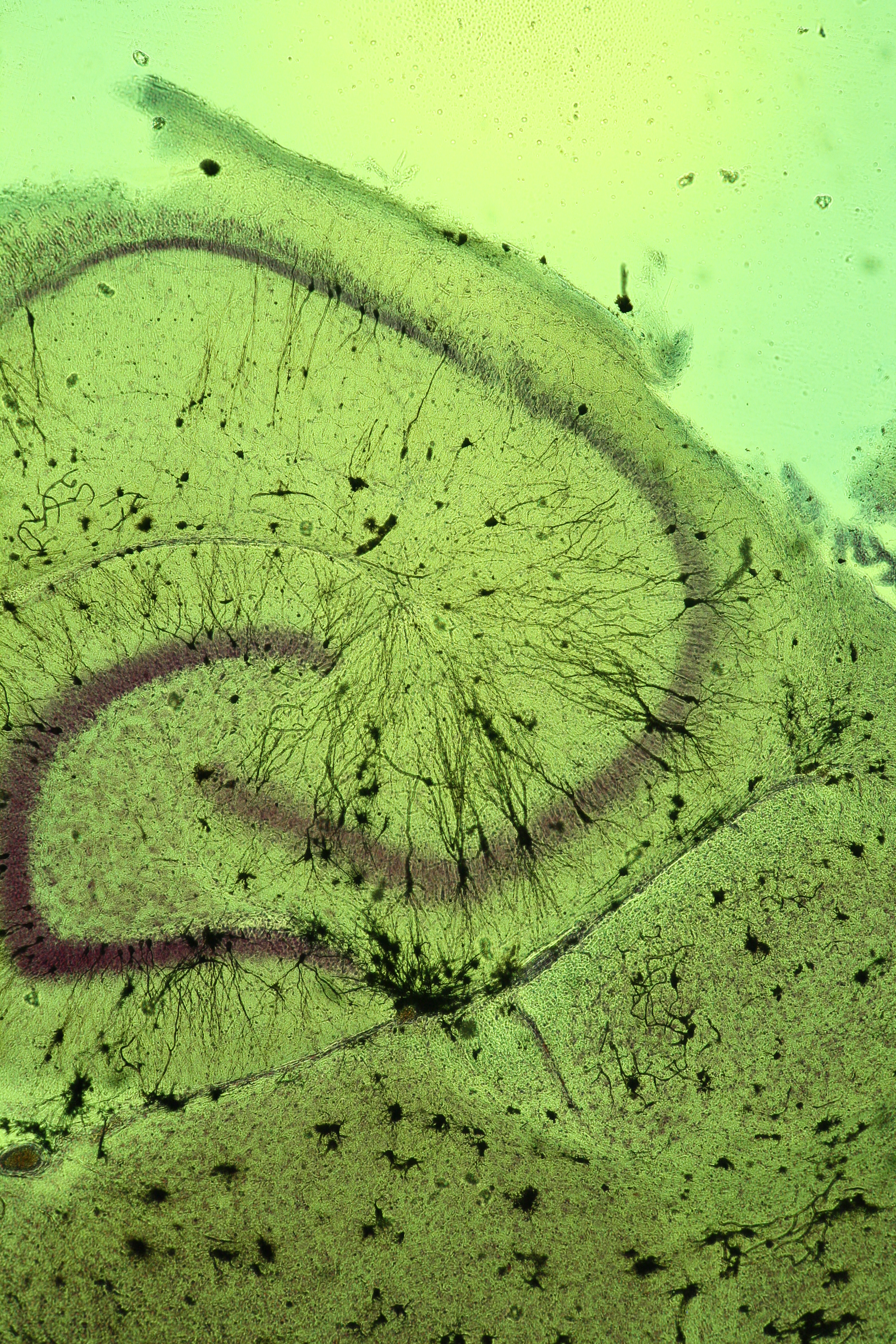 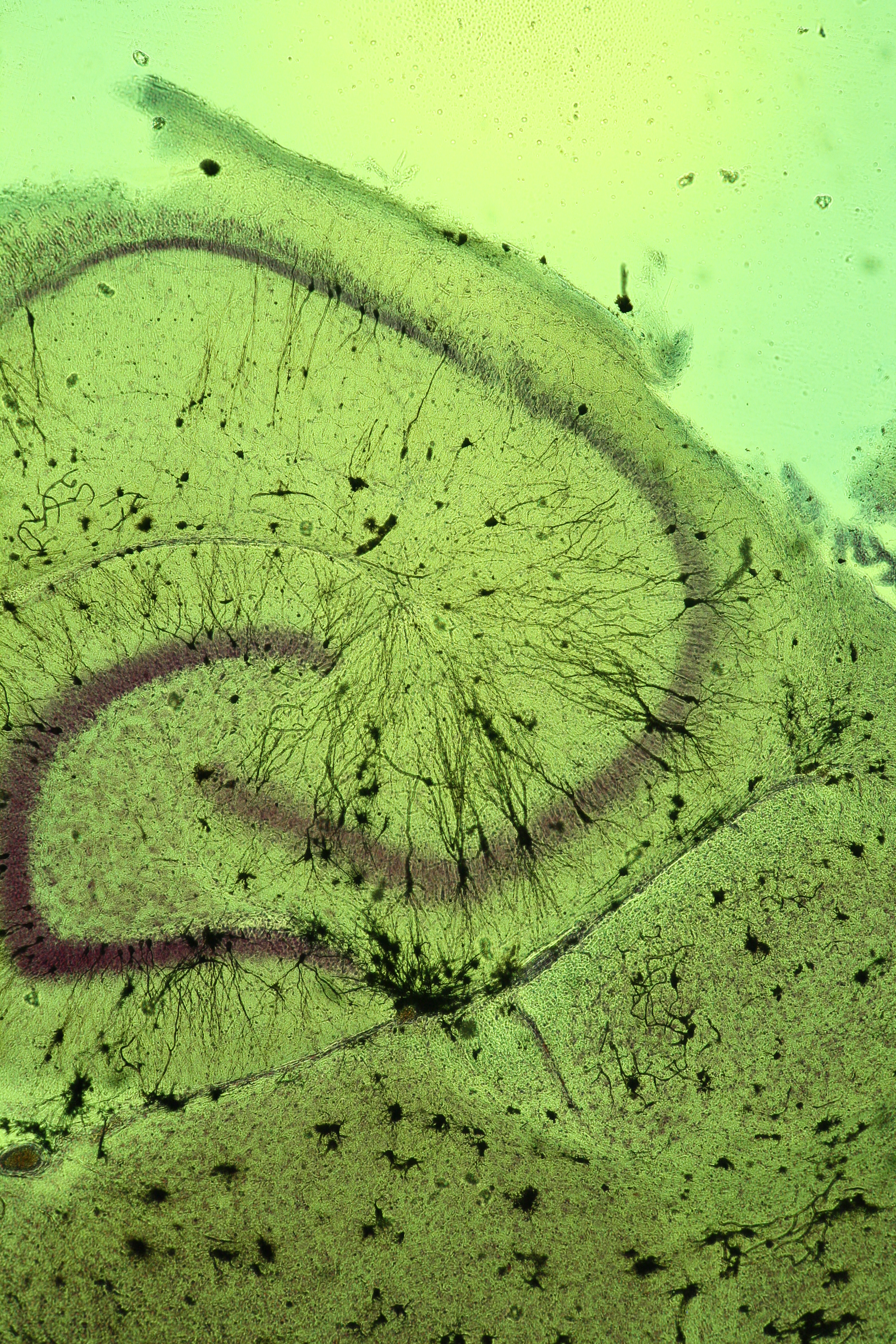 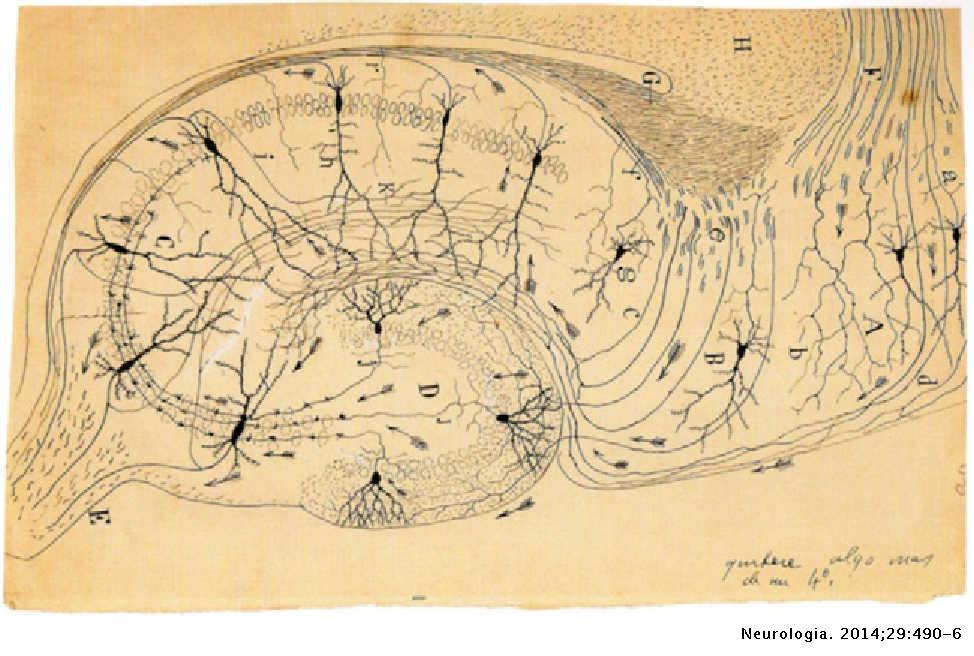 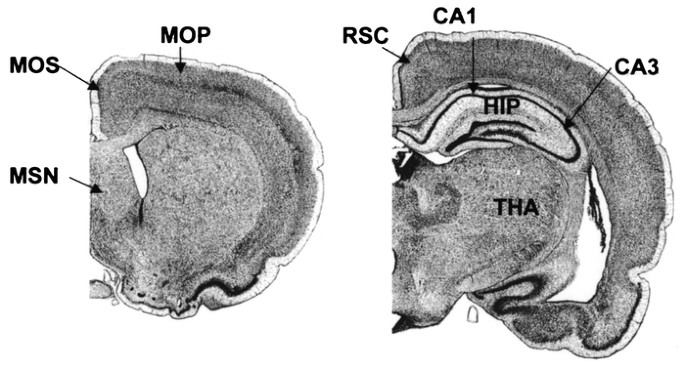 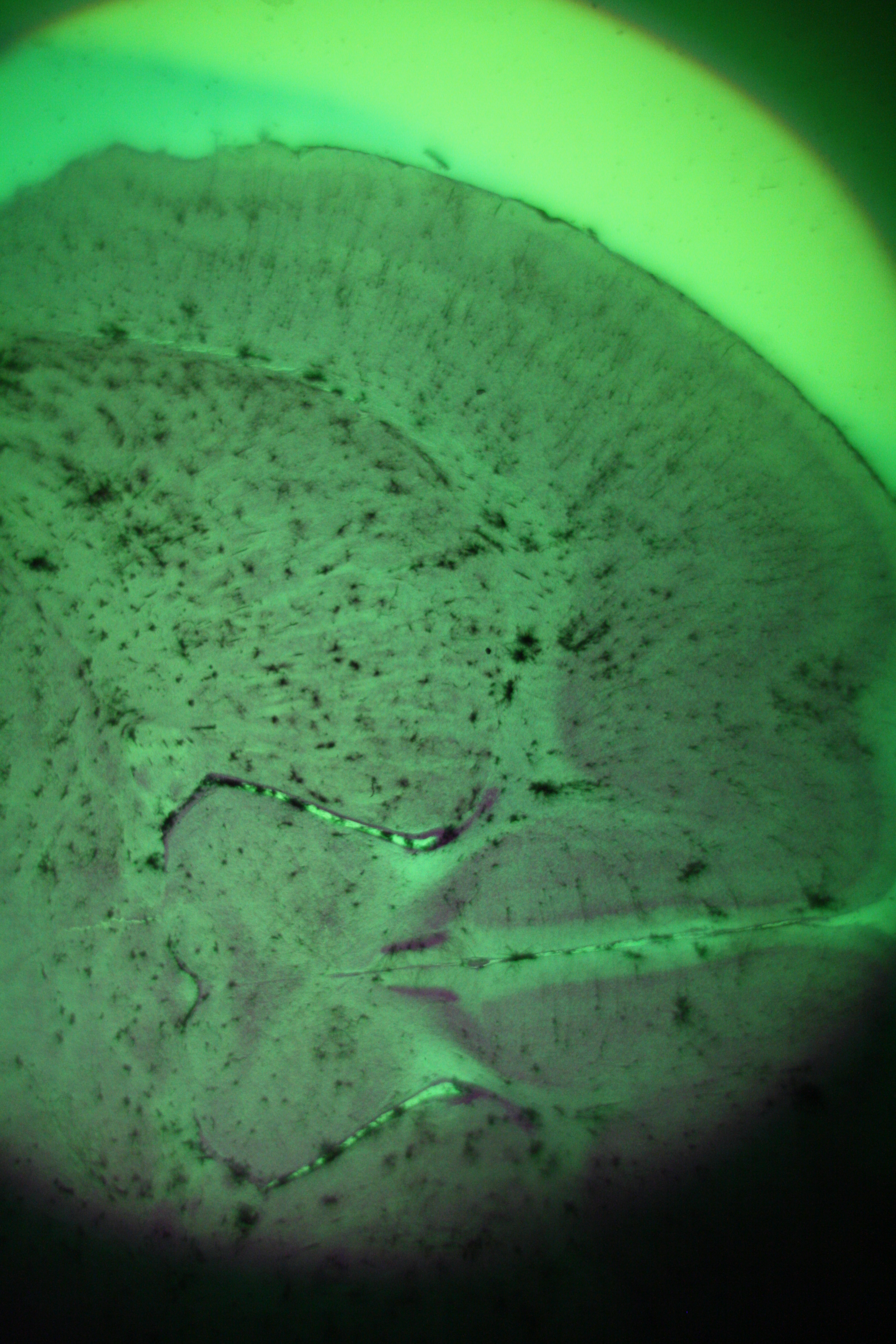 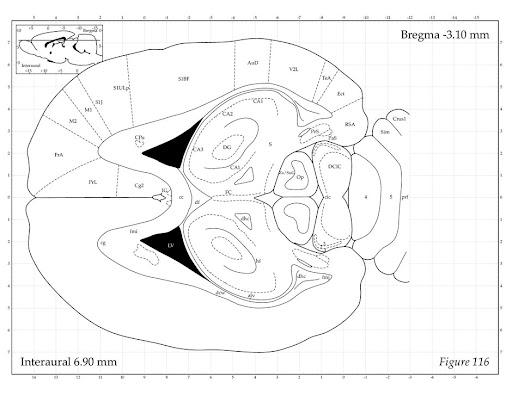 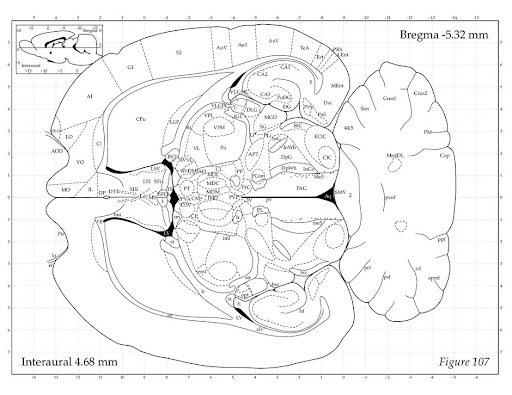 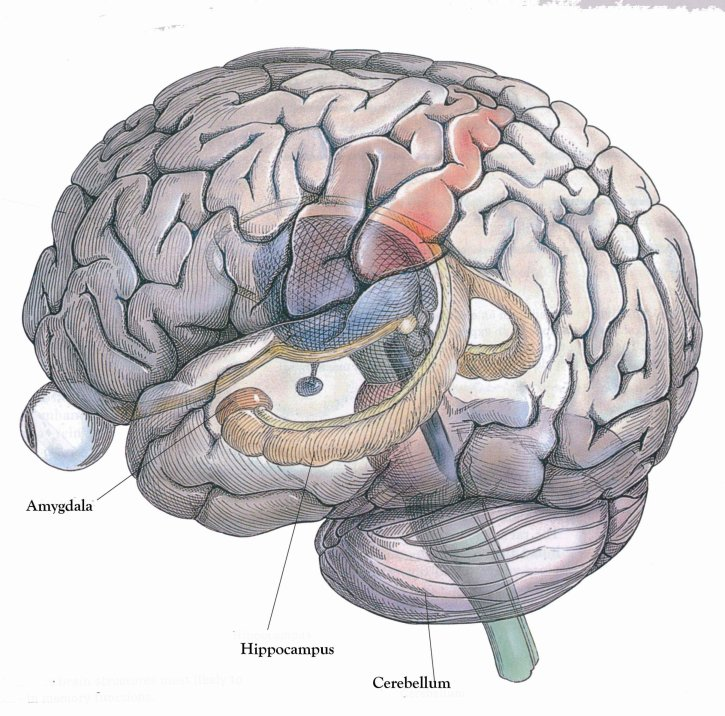 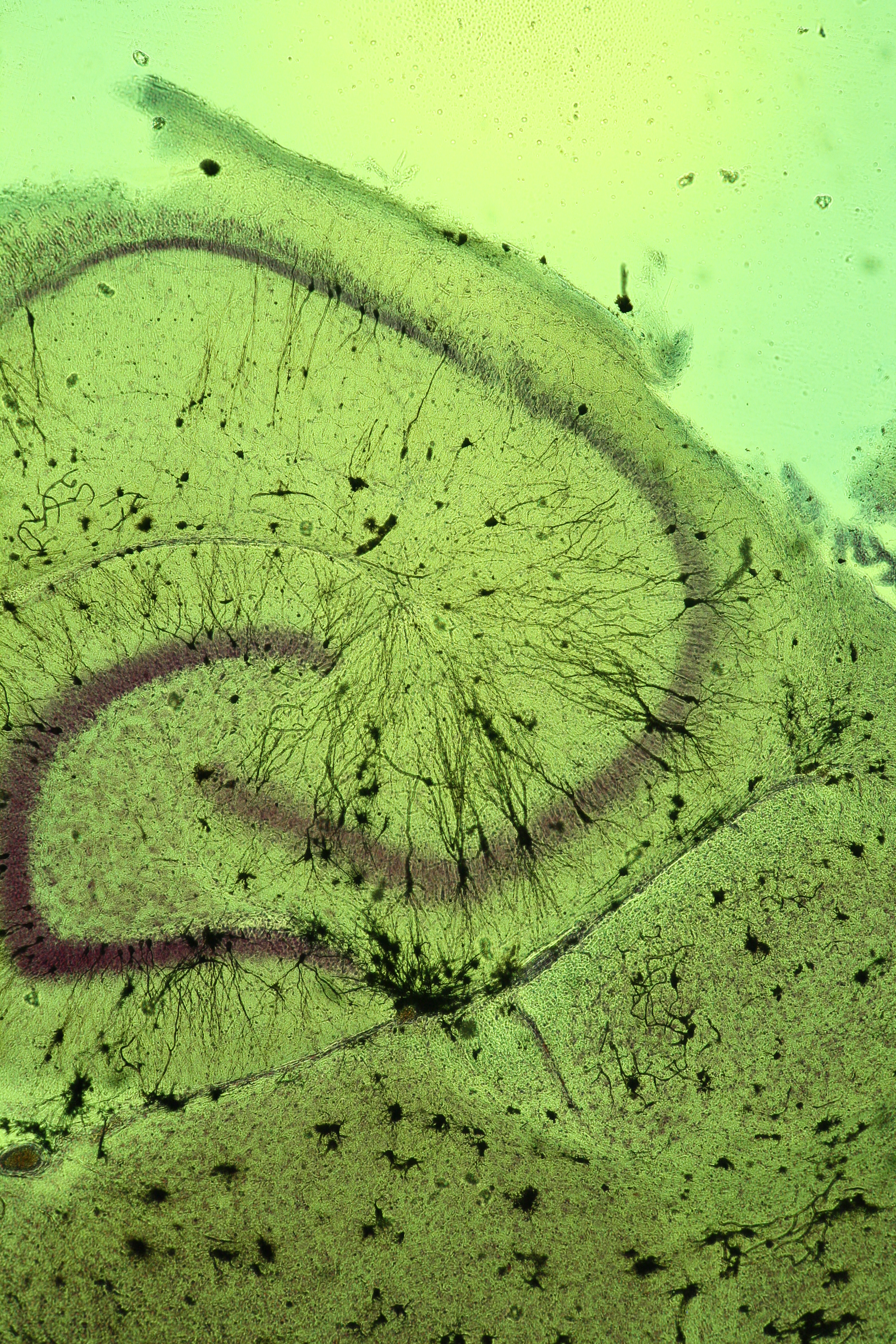 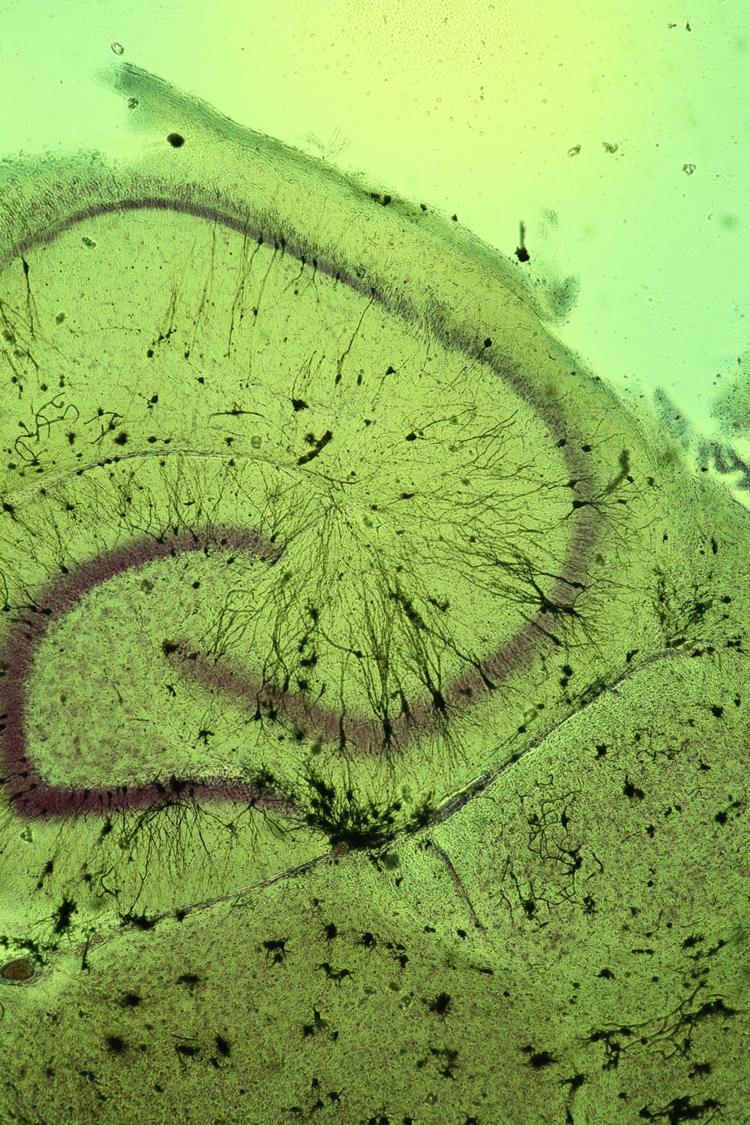 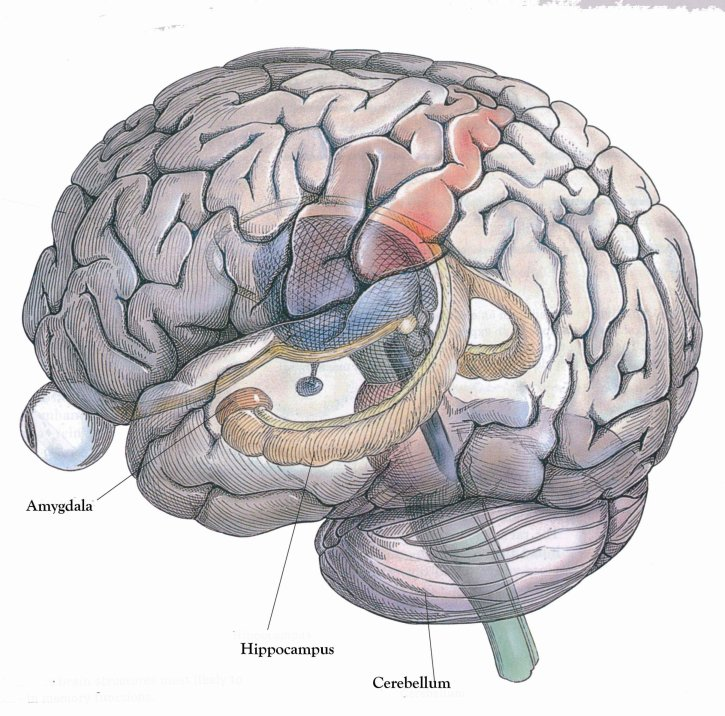 Section, confer stippled line
[Speaker Notes: Section, confer stippled line]
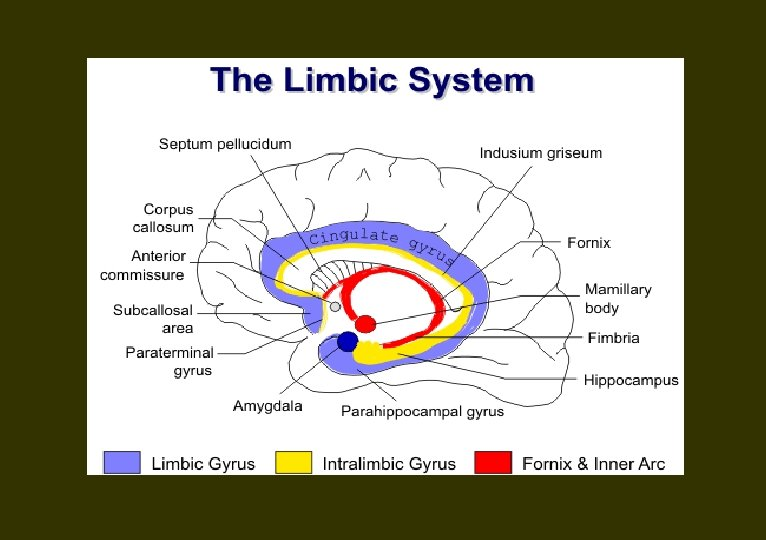 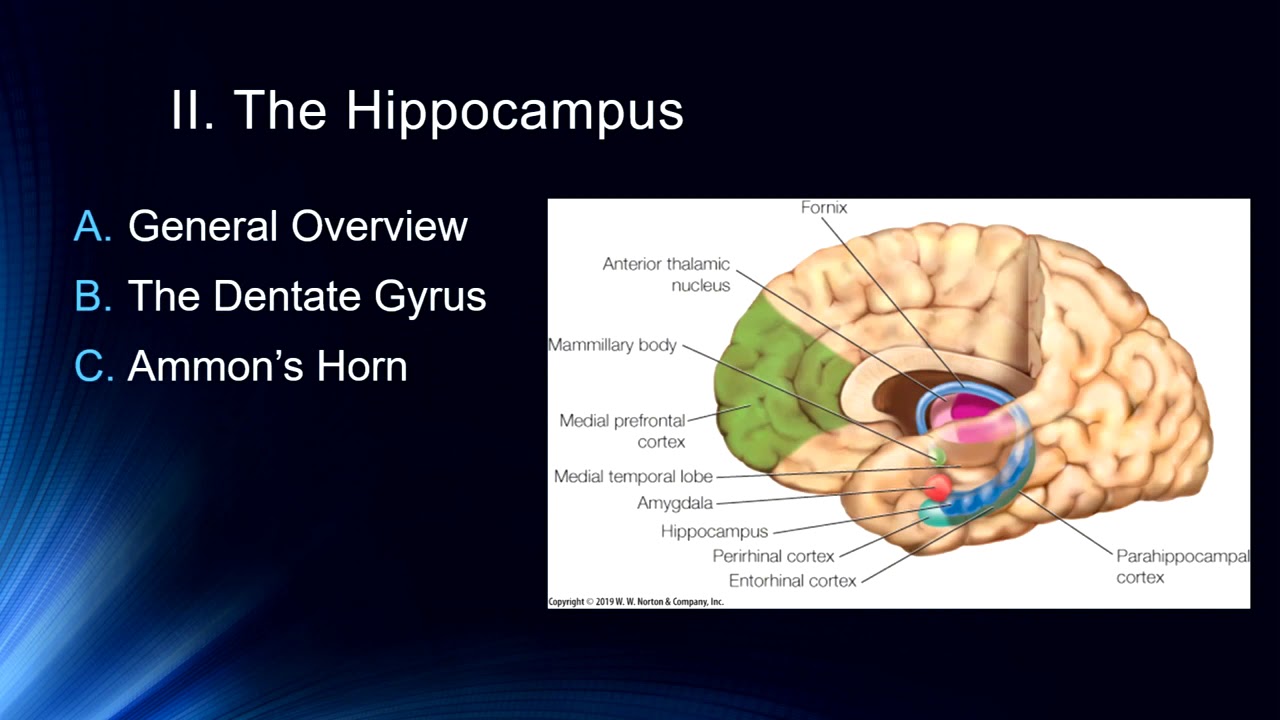 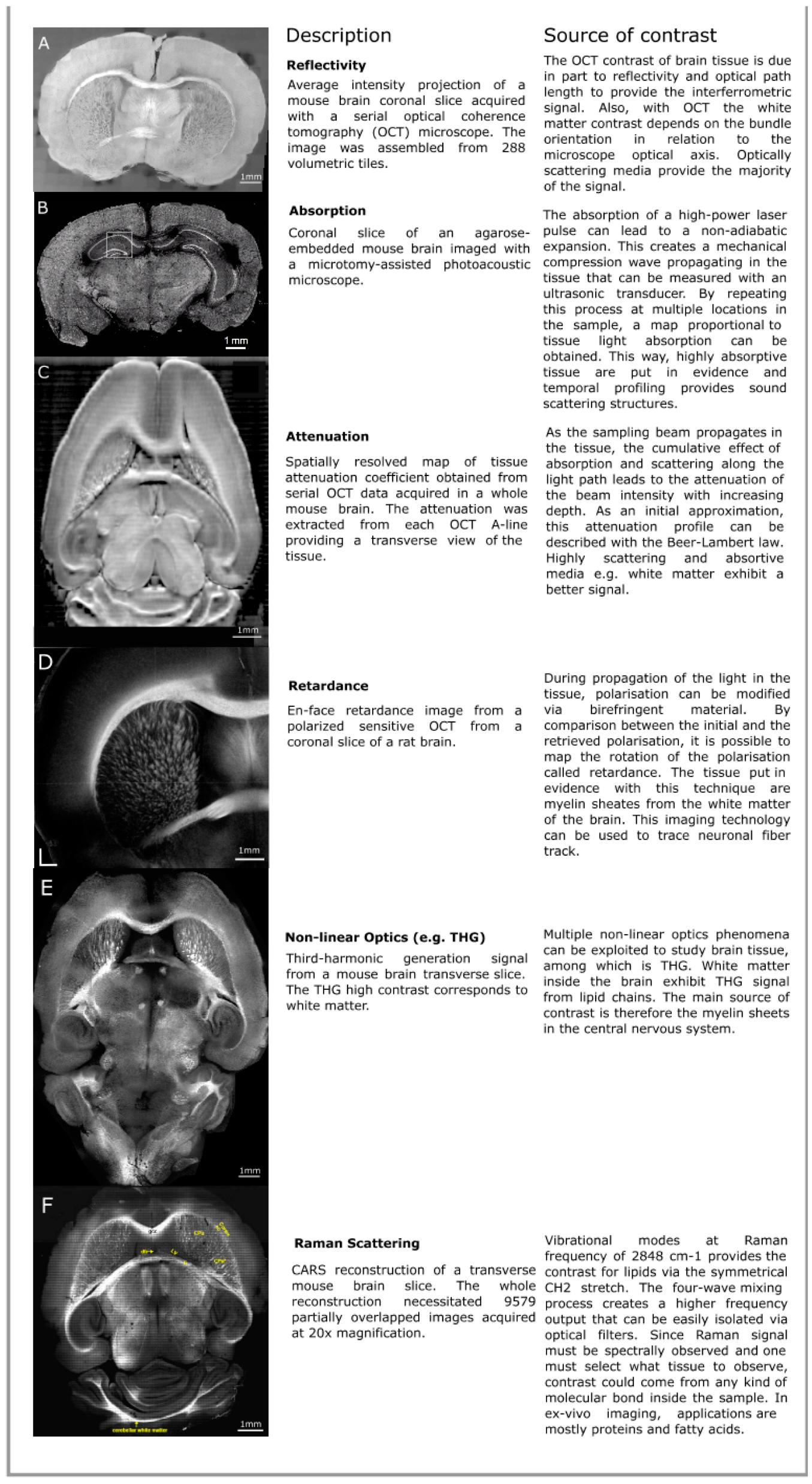